Tinnitus: Genetic Susceptibility and Risk Modeling
Becoming a Participating Clinician
Audiogenomics Research Lab | University of Iowa
Dr. Ishan Bhatt
Creating a larger national scope
Tinnitus: Genetic Susceptibility and Risk Modeling
[Speaker Notes: To edit map or change the state color:

1. Double click the state that you want to change.
2. Click ‘Shape Format’ tab, or right click and select the ‘Format Shape’ option.
3. Click the ‘Solid fill’ option and select one of the theme colors from the color menu.]
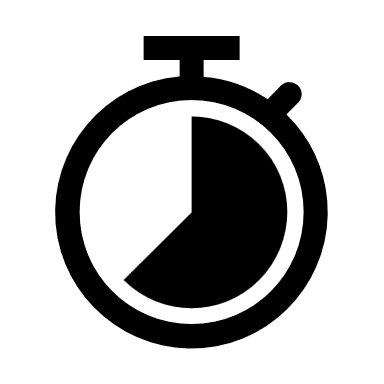 Less than 2 minutes!
Three ways to administer
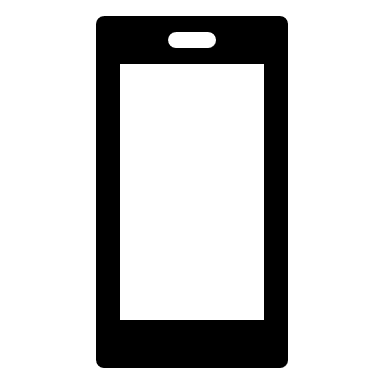 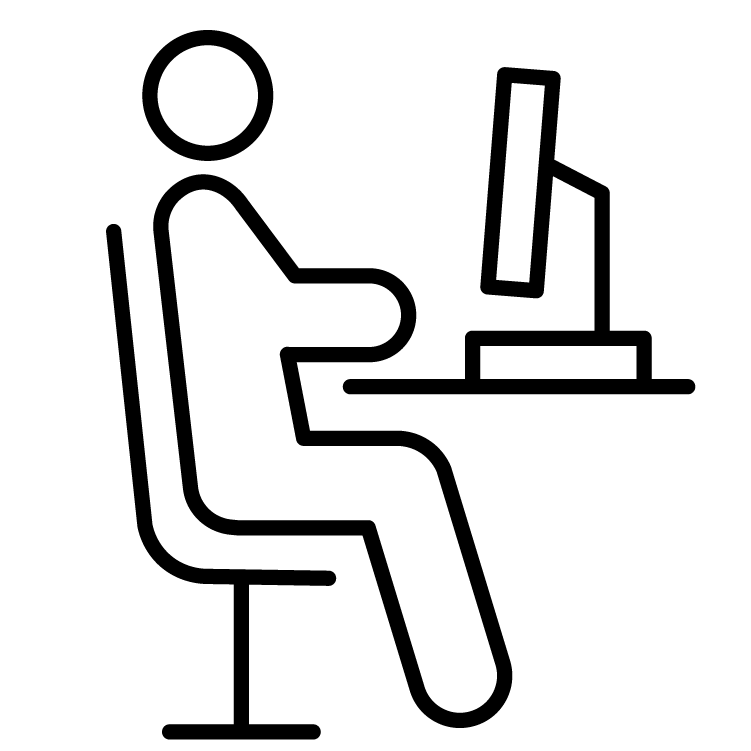 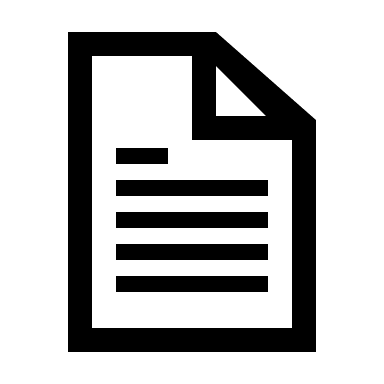 Paper Questionnaire
Online questionnaire on personal device
Online questionnaire on a clinic device
Tinnitus: Genetic Susceptibility and Risk Modeling
[Speaker Notes: Download the full brand icon set at brand.uiowa.edu/graphic-elements]
Handout to provide to clients
Can complete on their personal devices
Online Form
Paper Version
Questions?
CSD-Audiogenomics@uiowa.edu
Thank you!
CSD-Audiogenomics@uiowa.edu